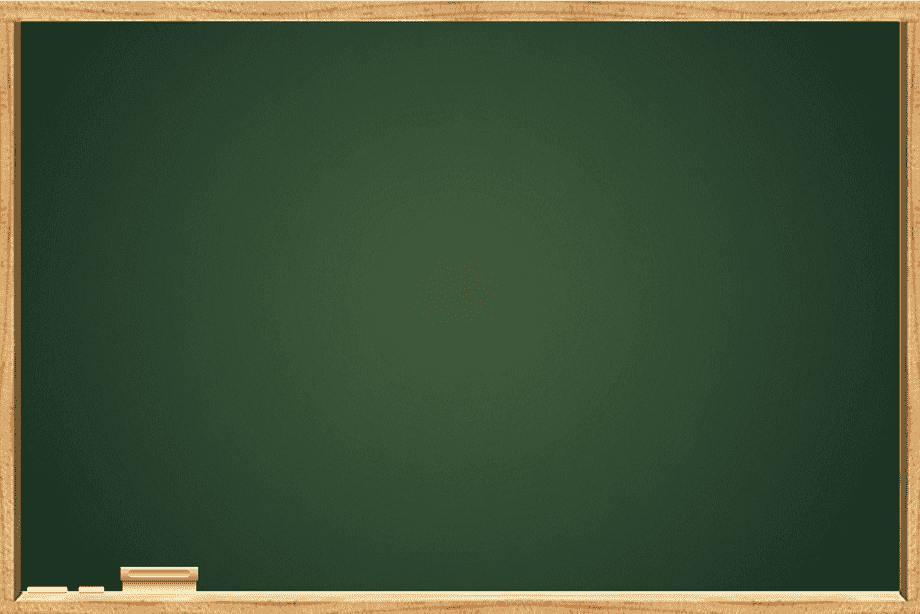 Контрольный тест по теме «Словообразование»
Русский язык 
6 класс
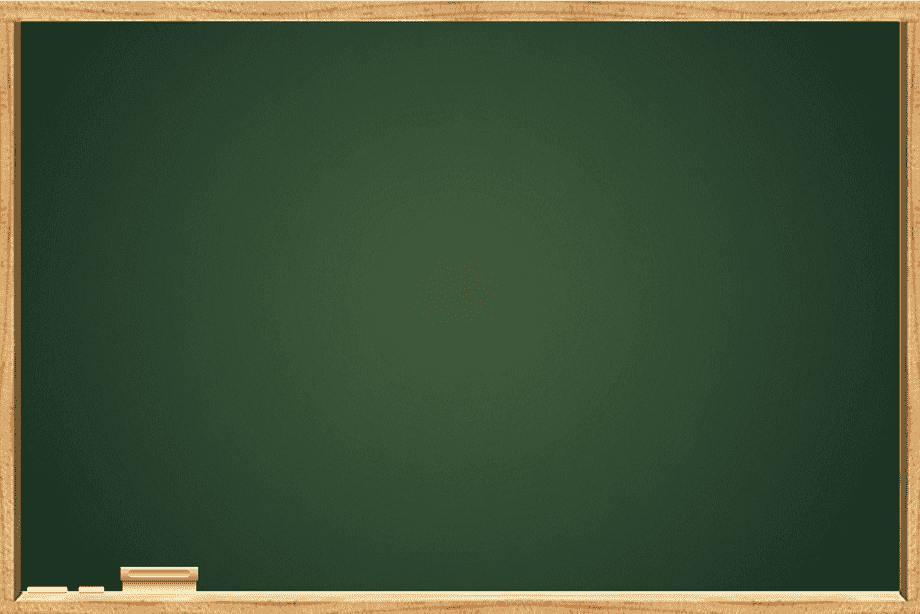 1. Окончание – это ...A) Значимая часть слова, общая для родственных слов.B) Значимая часть слова, которая стоит перед корнем и служит для образования  слов.C) Изменяемая часть слова, которая служит для образования форм слова и для связи слов в предложении.D) Значимая часть слова, которая стоит после корня и служит для образования новых слов.E) Главная часть основы.
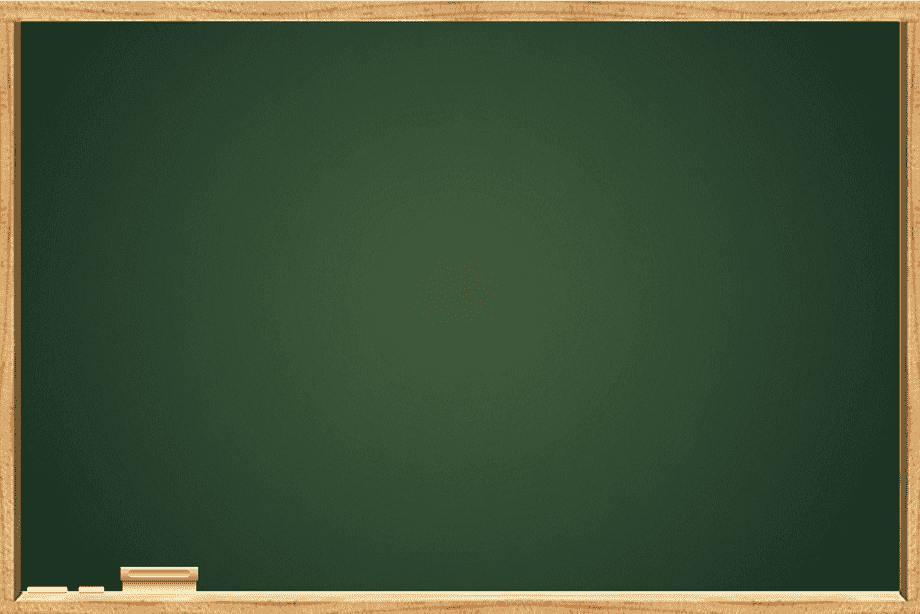 2. Часть слова без окончания – это…

A) Корень.
B) Суффикс.
C) Приставка.
D) Основа.
E) Окончание.
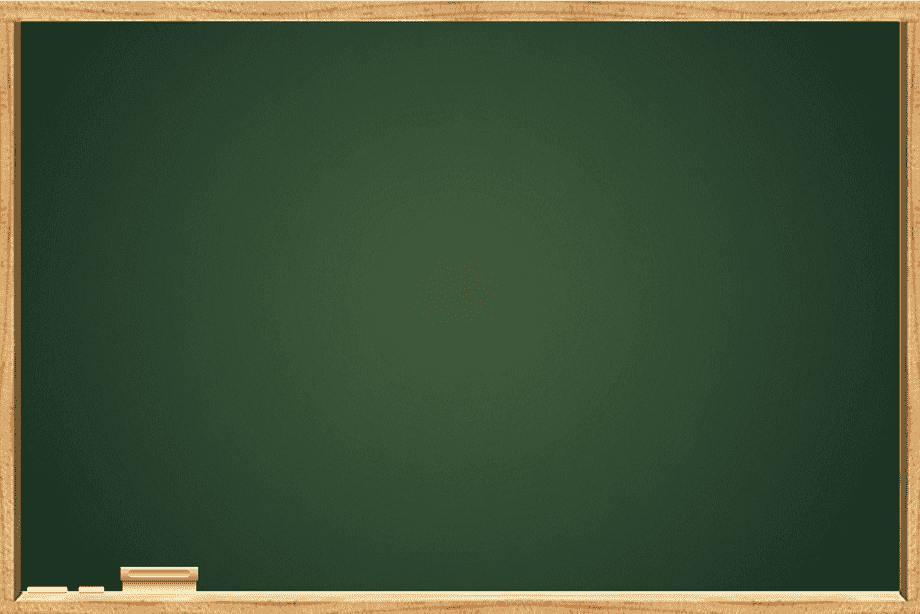 3. Значимая часть слова, которая стоит перед корнем и служит для образования новых слов.

Корень            
B) Суффикс          
C) Основа            
D) Окончание     
E) Приставка
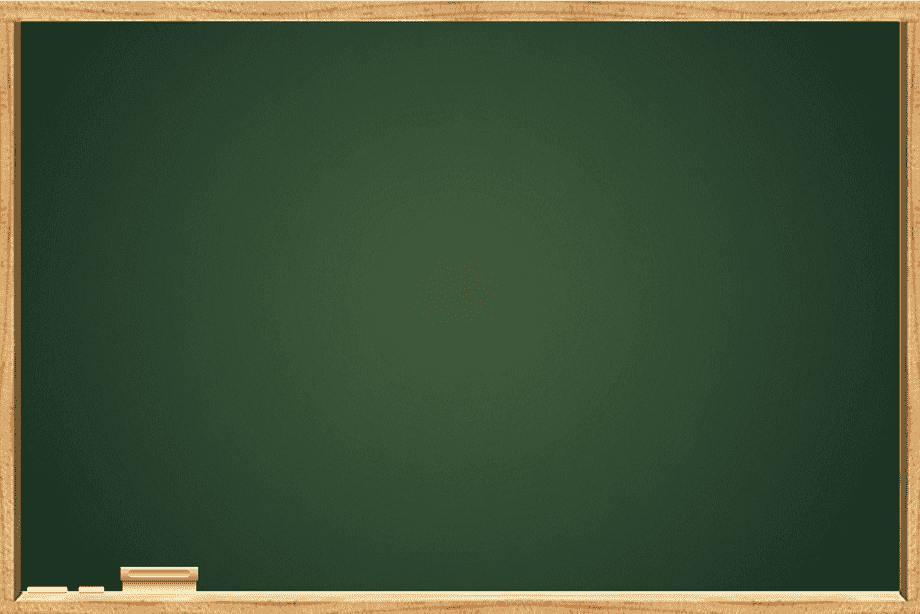 4. Укажите слово с нулевым окончанием.

A) Школа.
B) Школьный.
C) Пришкольный.
D) Школьники.
E) Школьник.
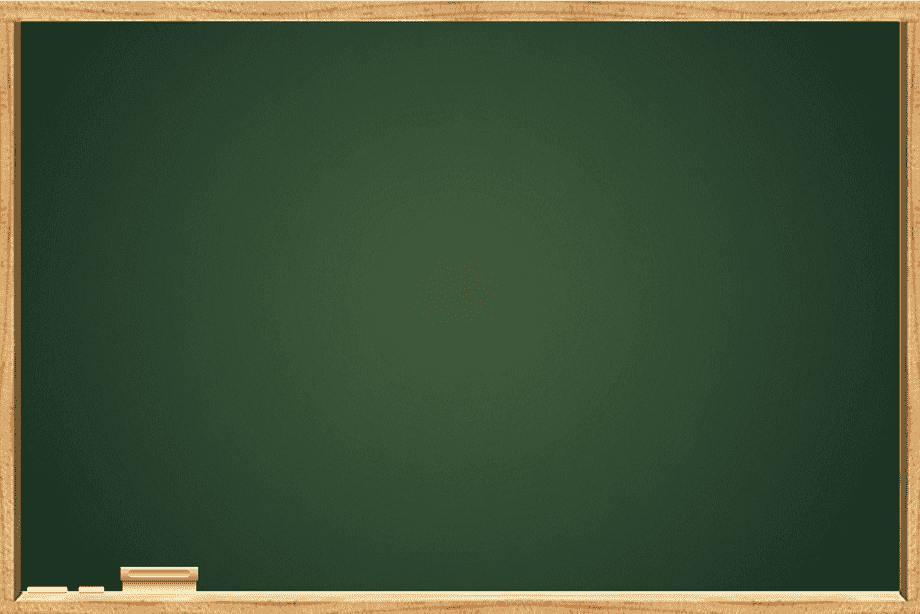 5. Укажите слово, не входящее в ряд однокоренных.

вода                   
B) водный           
C) водитель          
D) водопад            
E) наводнение
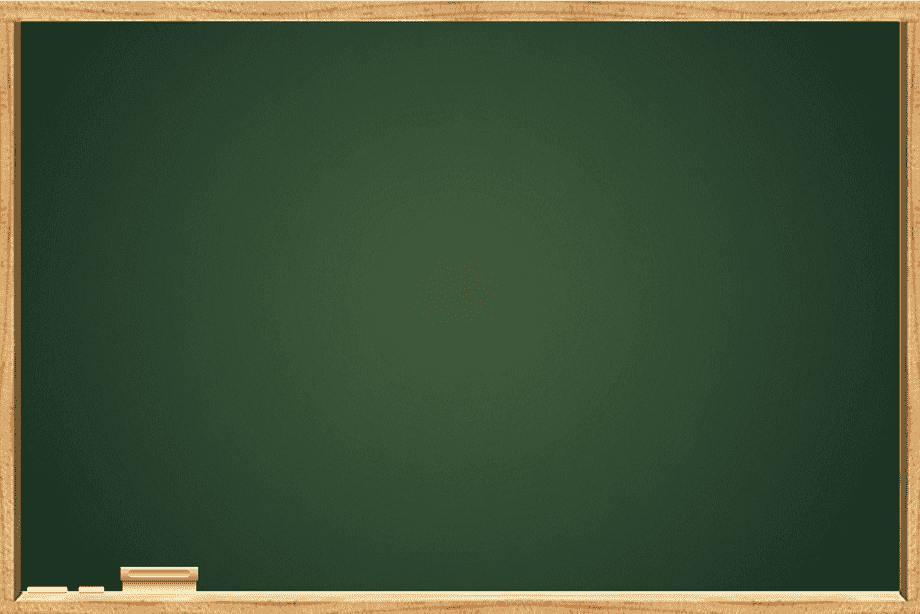 6. Сколько морфем в слове ПРИДОРОЖНЫЙ?

3                       
4                   
C) 5                     
D) 6                      
E) 7
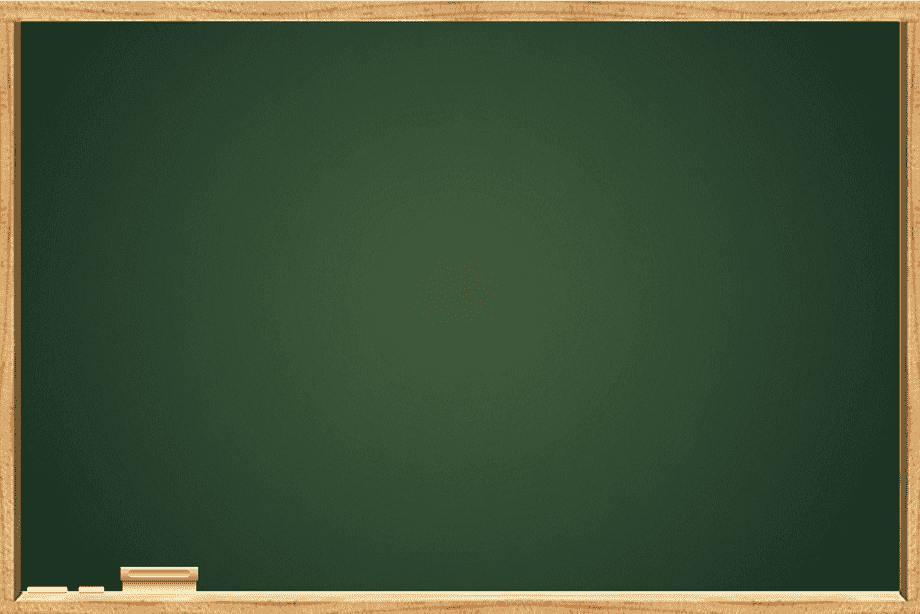 7. Каков способ образования слова   карманчик?

А) суффиксальный,
В) приставочный,
С) приставочно-суффиксальный,
D) бессуффиксный,
Е) сложение части слова с целым словом.
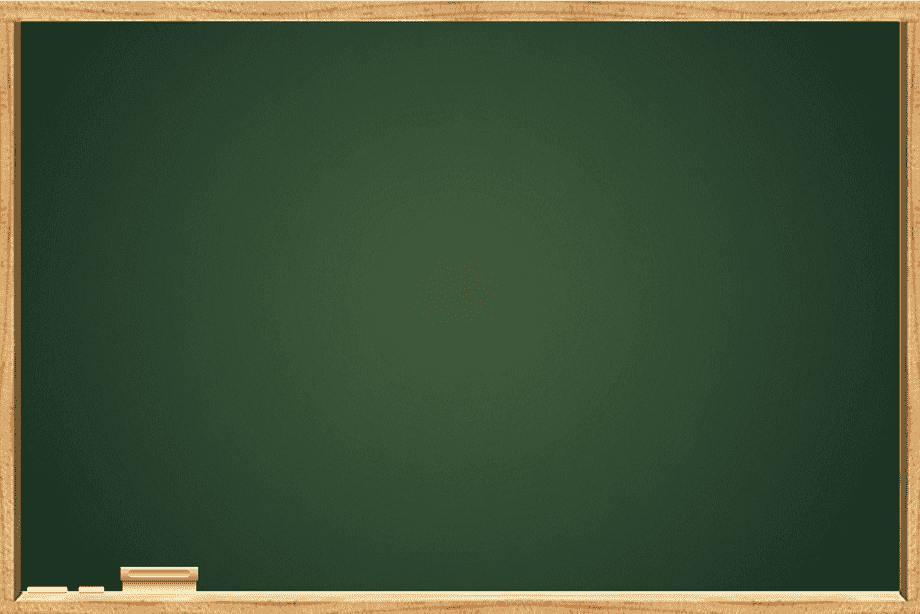 8. Найдите слово с соединительной гласной   -Е- .

Сам…лет.       
B) Пар…ход.       
C) Газ…провод.  
D) Нефт…провод. 
E) Труб…провод.
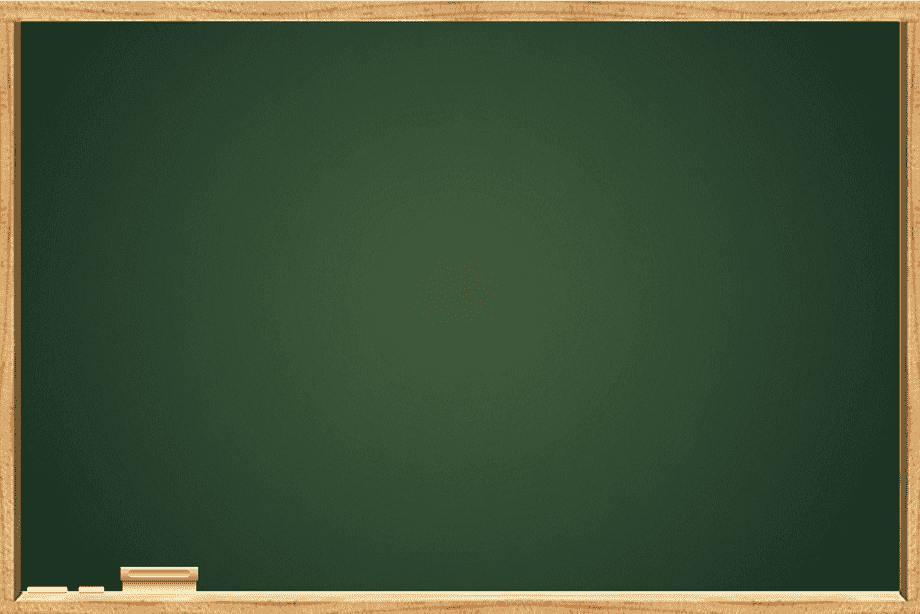 9. В каких словах  -а  не является окончанием?

А) сидела, спала    
В) издавна, слева
С) книга,  просьба
D) бледна,  хороша
Е) весна, сосна
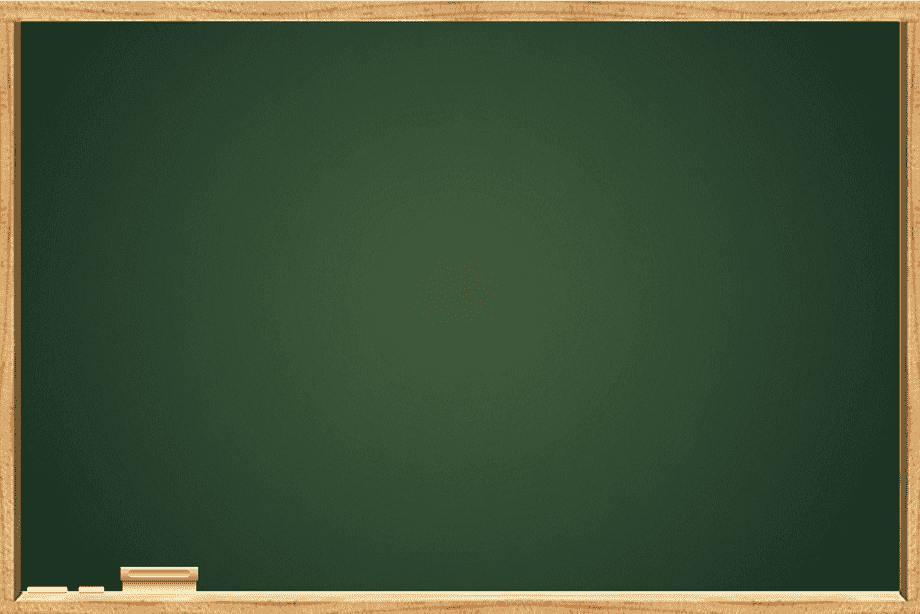 10. В каком слове приставка обозначает начало действия?

А) забраковать      
В) запеть             
С) забежать         
D) забросать           
Е) загнать
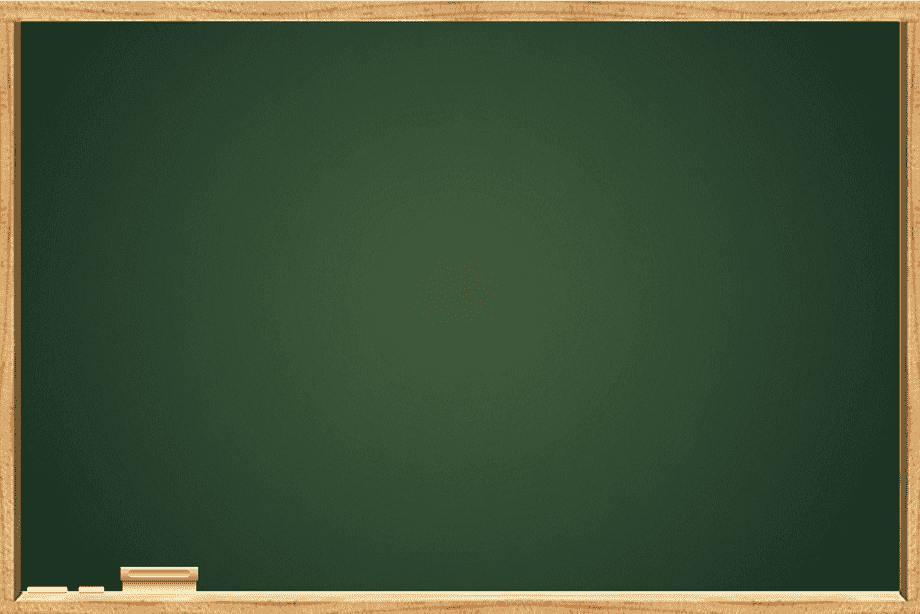 11. В каком ряду во всех словах пропущена чередующаяся гласная корня?

А) м…ляр, заг…р, пол…жение
В) к…саюсь, предл…жить, заг…реть
С) выр…с, сл…жение, пом…гать
D) приб…рать, зам…лчать, г…раж
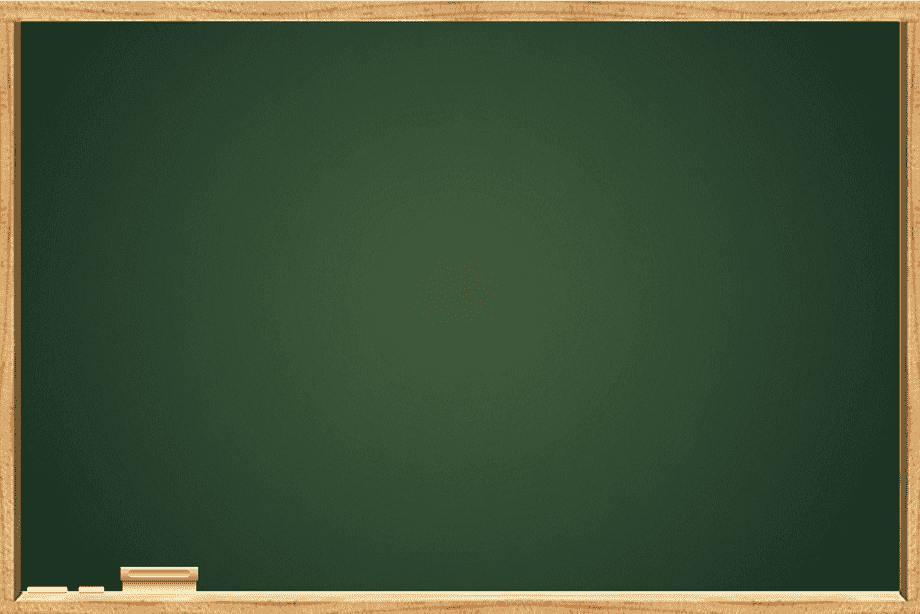 12. В каком ряду во всех словах пропущена чередующаяся гласная корня?

A) отп..рать, загор..дить, зам..реть
B) соб..ру, сл..гать, выр..сли
C) р..стовщик, к..сички, прик..саться
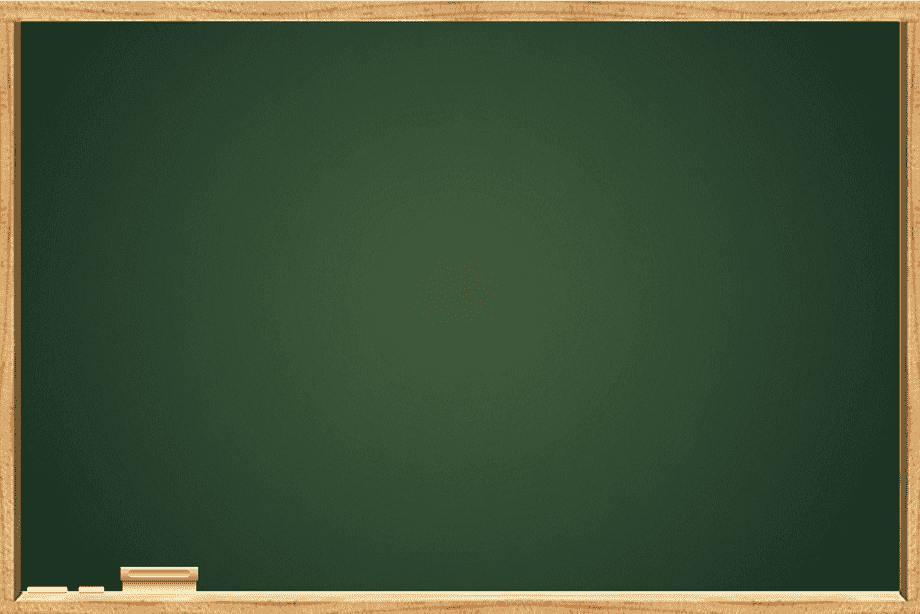 13. Укажите, какой частью речи является подчёркнутое слово в предложении: 
Мы вошли в столовую.

А)  прилагательное
B)  причастие
C)  существительное
D)  наречие
E)  местоимение
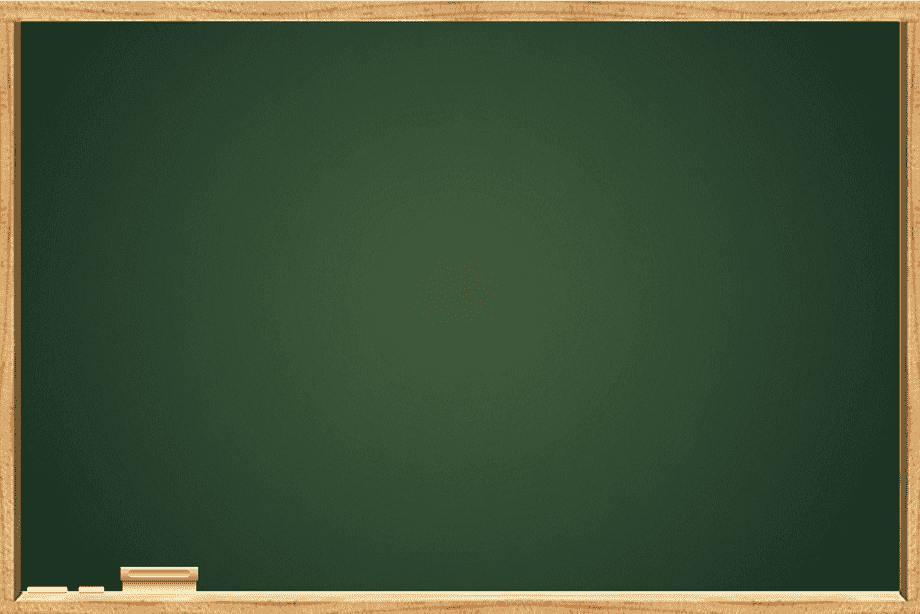 14. Укажите ряд, в котором на месте пропусков во всех словах пишется одна и та же буква.

A) пр..ключение, пр..зидент, пр..милый
В) оз..рить, дог..реть, сам..лёт
С) пр..увеличить, зап..реть, пр..спокойный
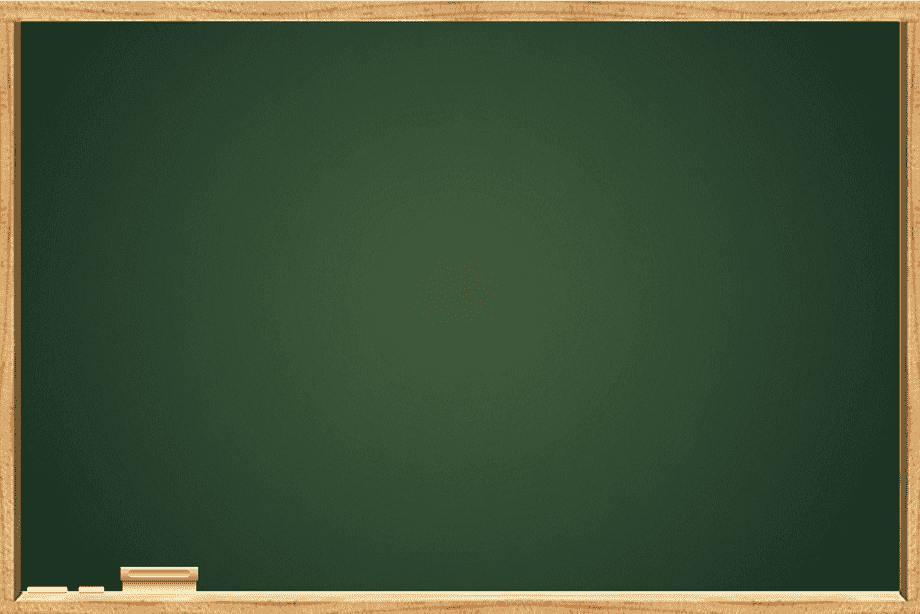 15. Укажите ряд, в котором на месте пропусков во всех словах пишется одна и та же буква.

пеш..ход, пр..морский, сд..рать
газ..провод, прик..снуться, сл..гаемое
без..мянный, раз..грать, под..скать
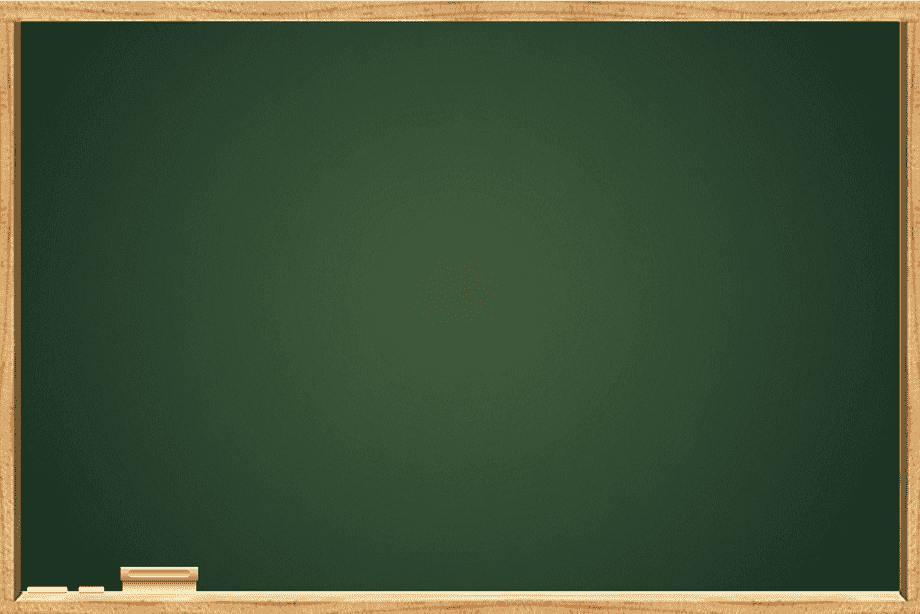 16. Укажите ряд, в котором на месте пропусков во всех словах пишется одна и та же буква.

пр..творить (дверь), пр..творить (мечту в жизнь), пр..пятствие
пр..интересный, сверх..нтересный, пр..сутствовать
пр..знать, ут..рать, пр..годиться
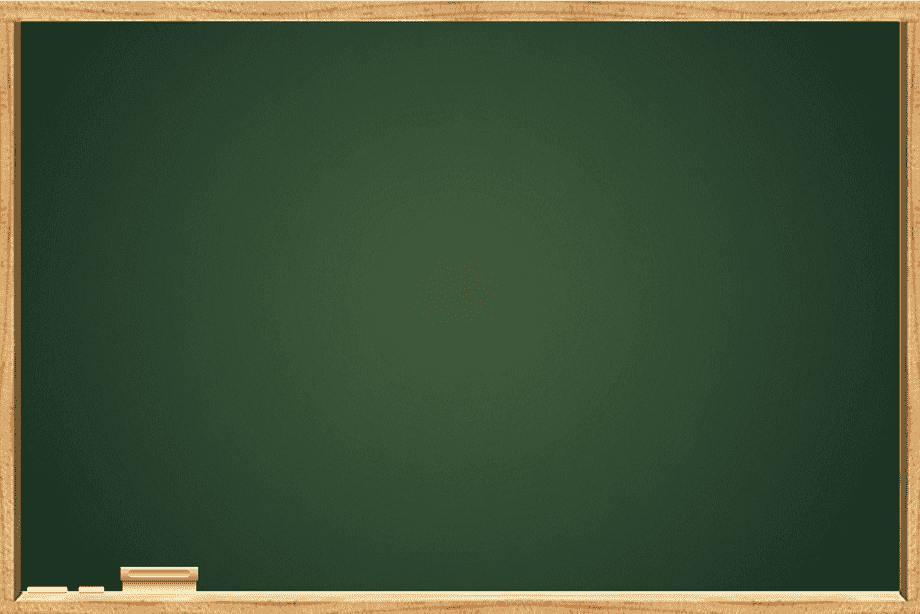 17. Основы бывают:

А)  непроизводные и производные
В)  прямые и косвенные
С)  глухие и звонкие
D)  парные и непарные
E)  сильные и слабые
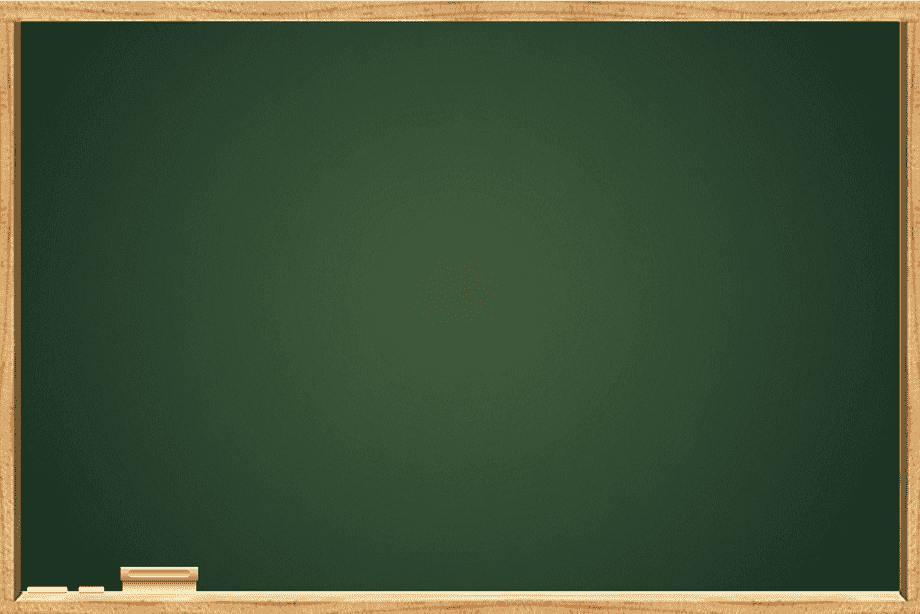 18. Какое действие при нахождении
окончания слова лишнее?

определить часть речи;
изменить слово;
выделить ту часть, которая изменяется: это и будет окончание;
найти корень.
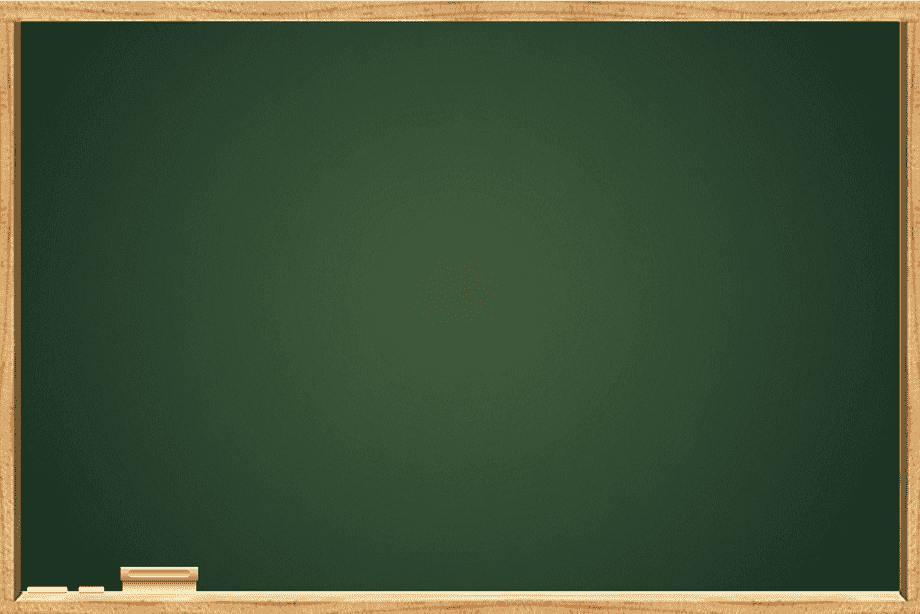 19. В каких словах безударную
гласную в корне нельзя
проверить ударением?

ост...новка;
ув...дание;
зап...х;
р...стение;
оч...ровательный.
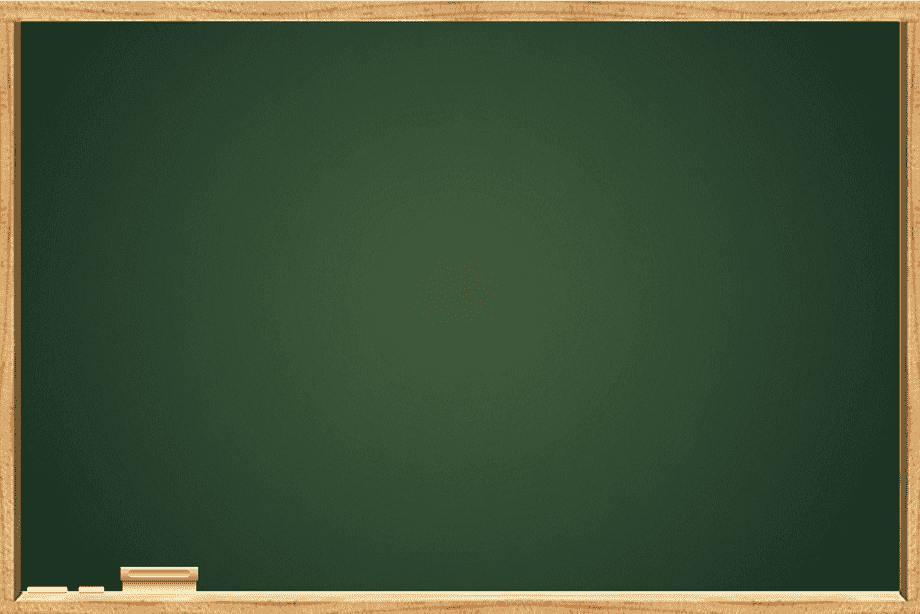 20. В каких словах пишется И?

пр...морский;
пр..дательство;
пр...обретать;
пр...лежный.